Канада
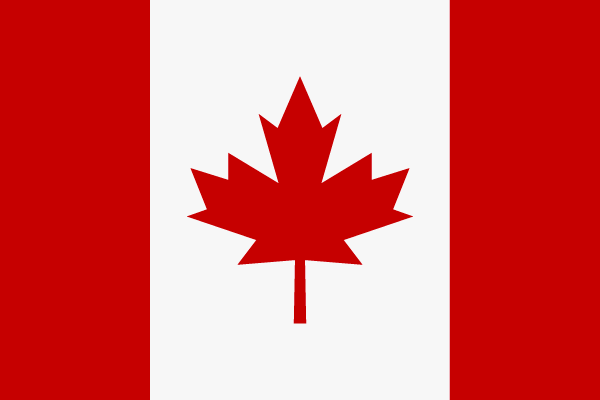 Оттава
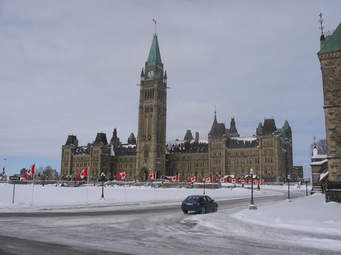 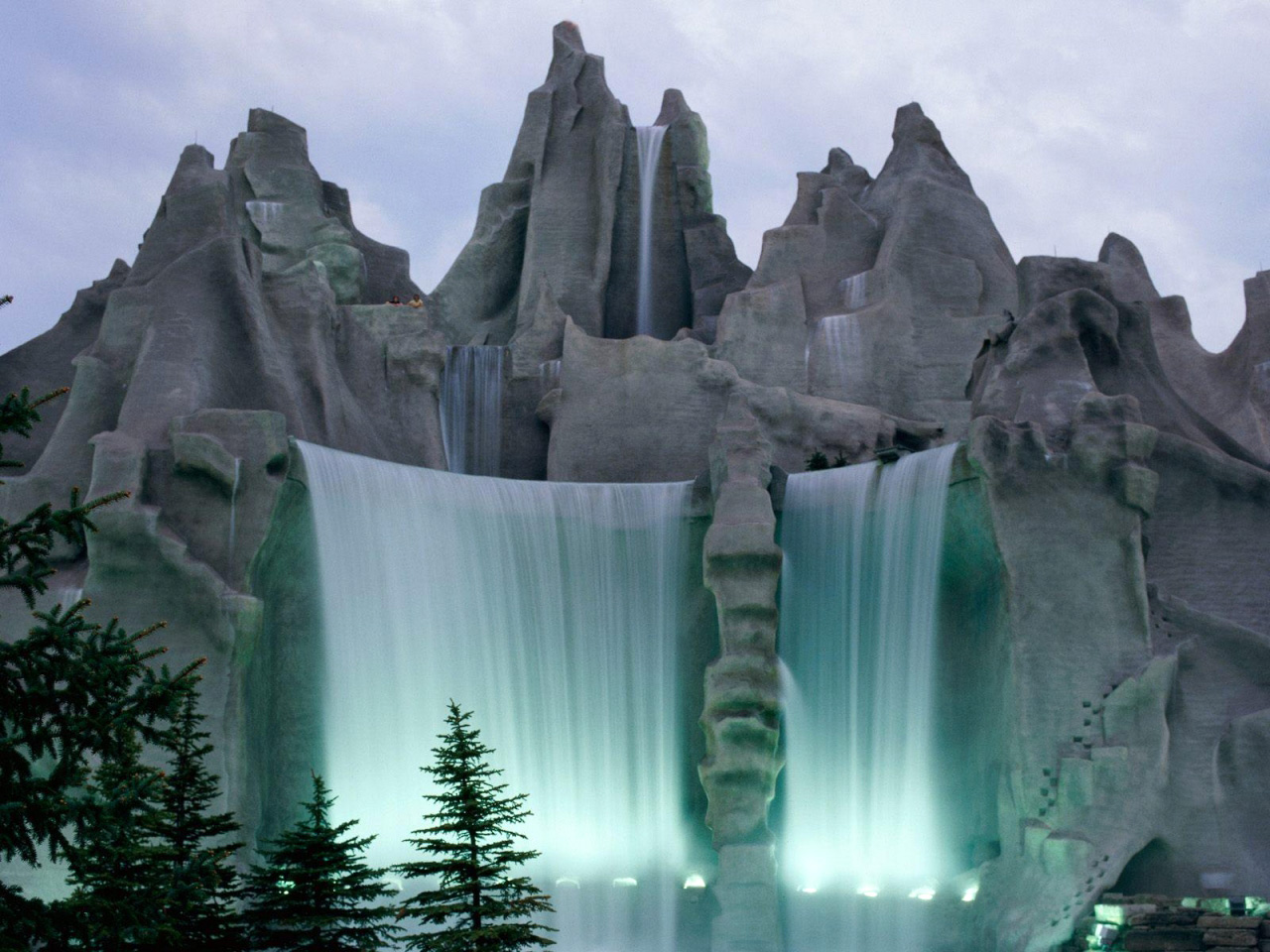 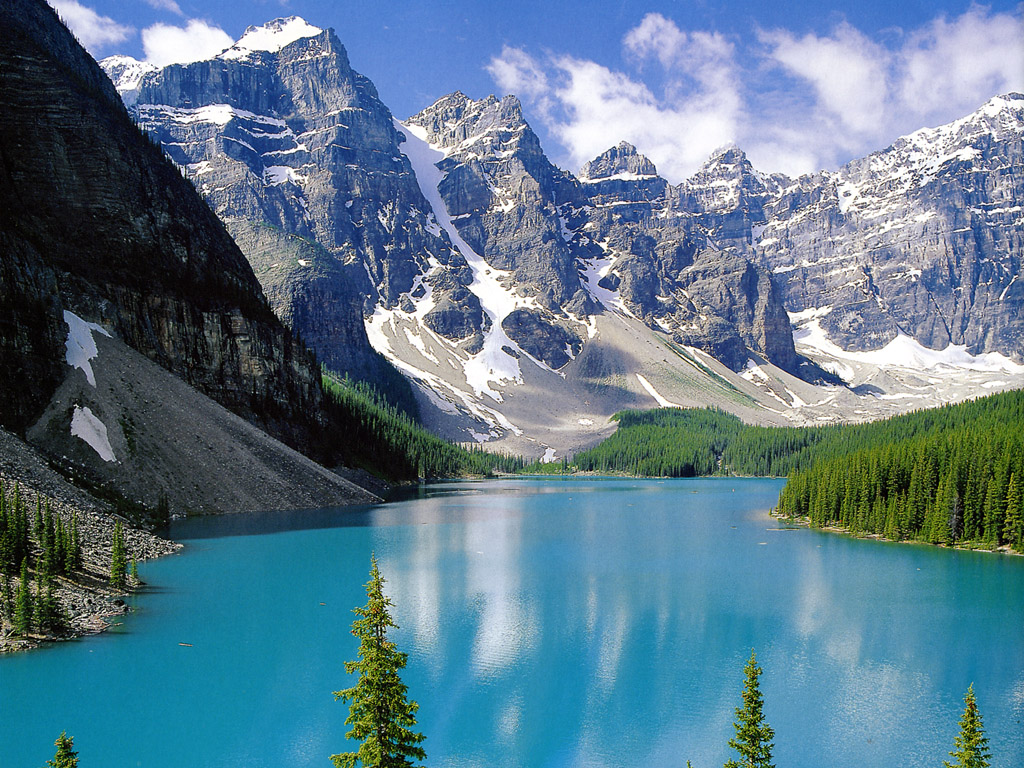 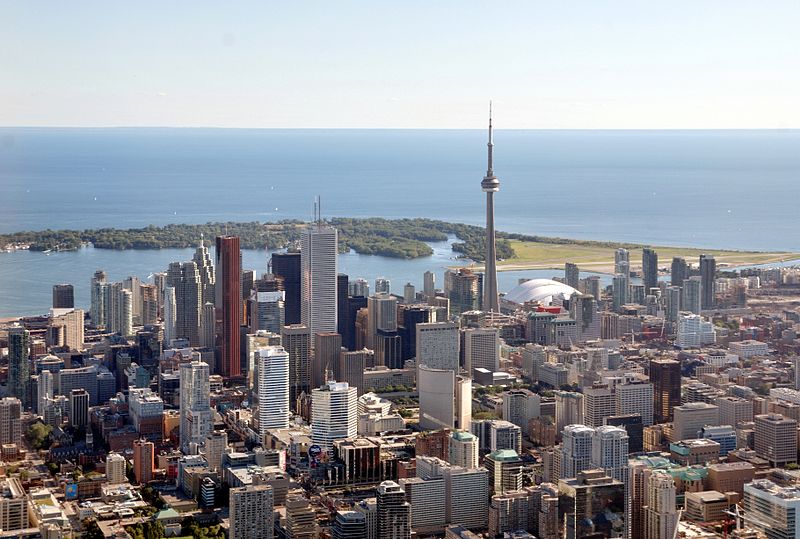 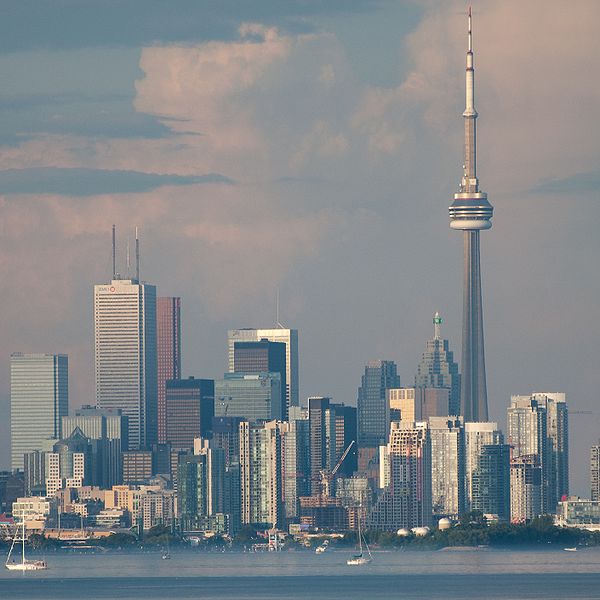 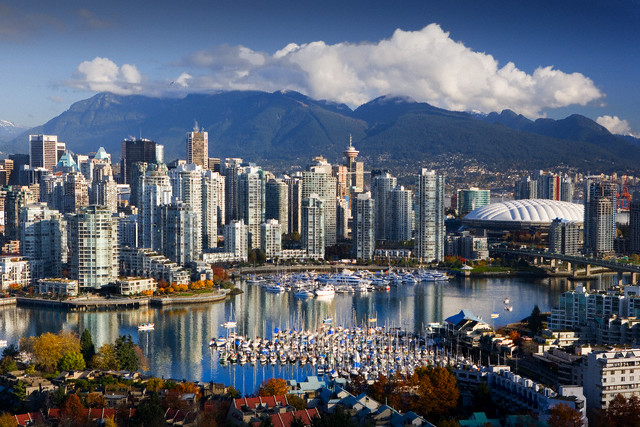 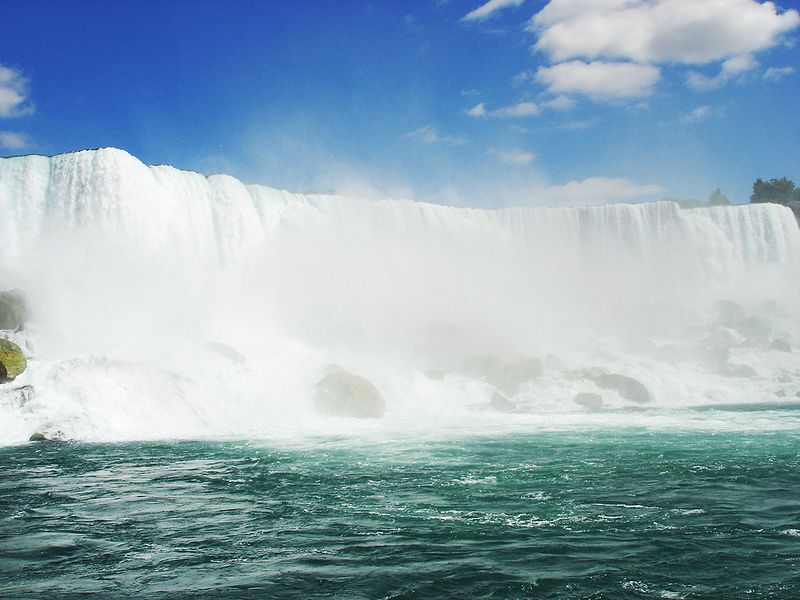 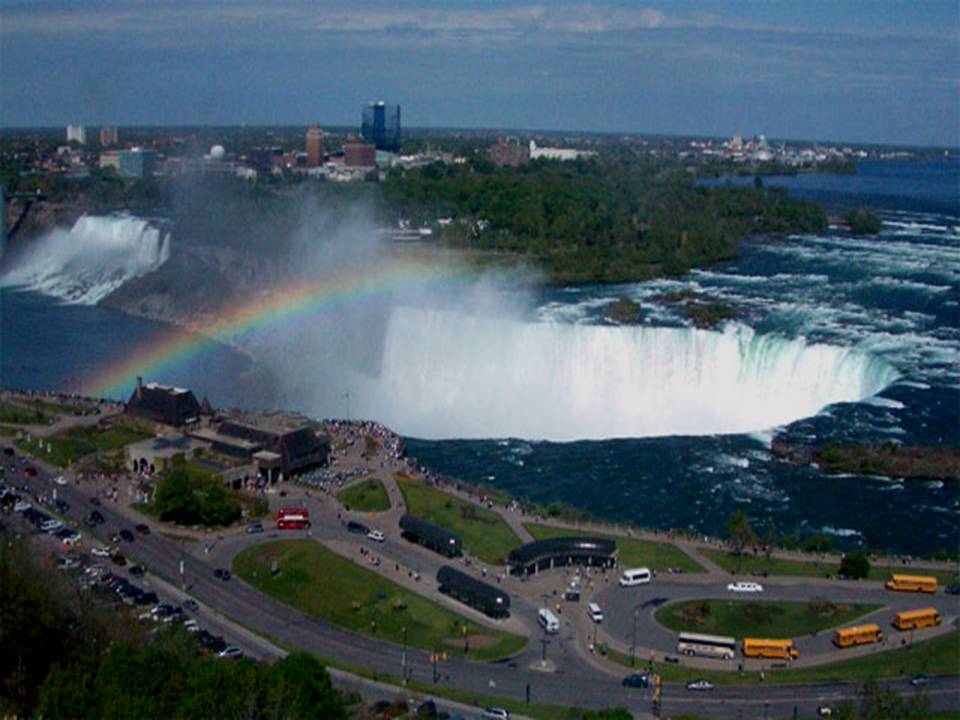 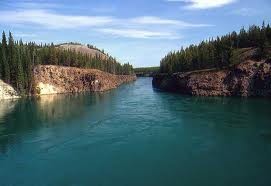 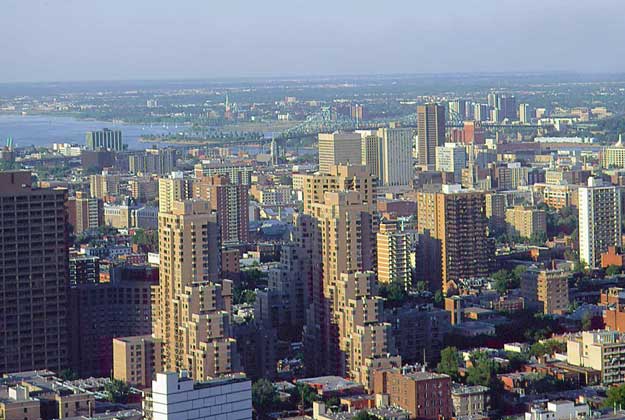 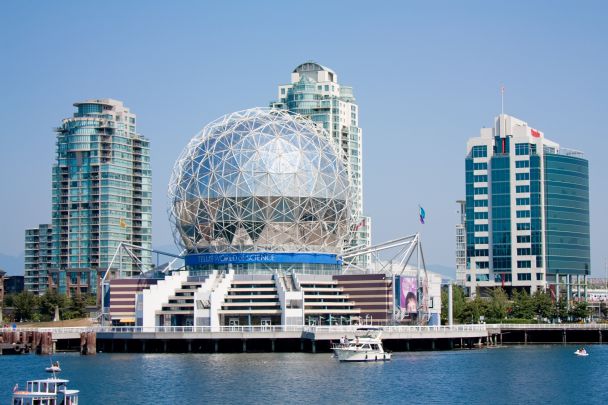 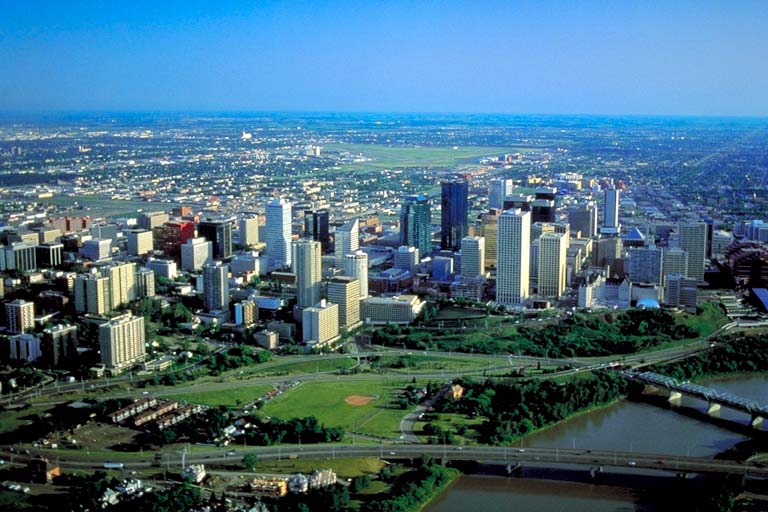 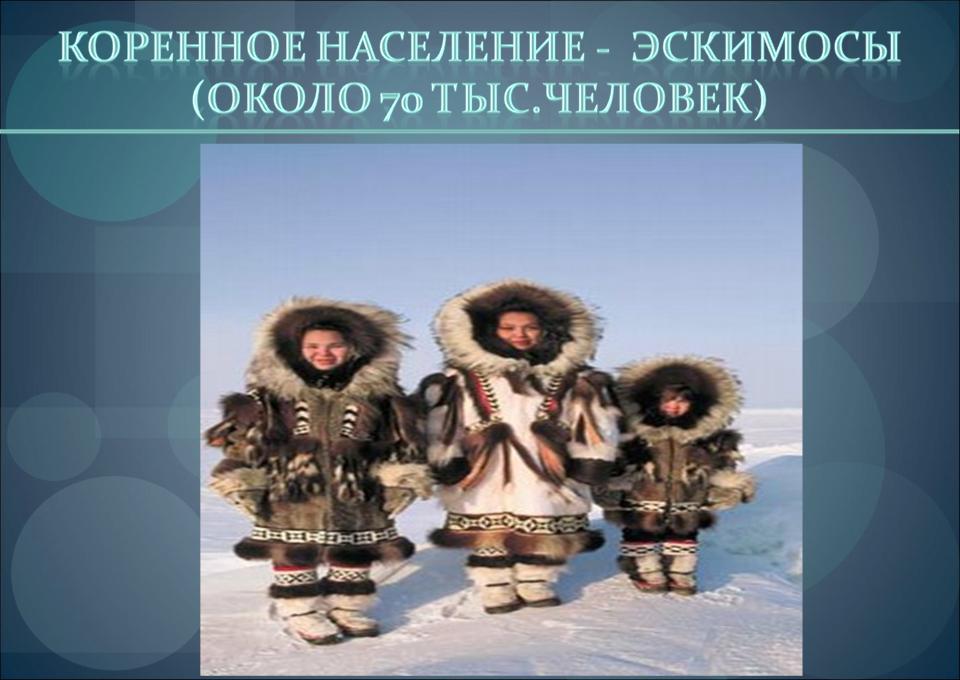 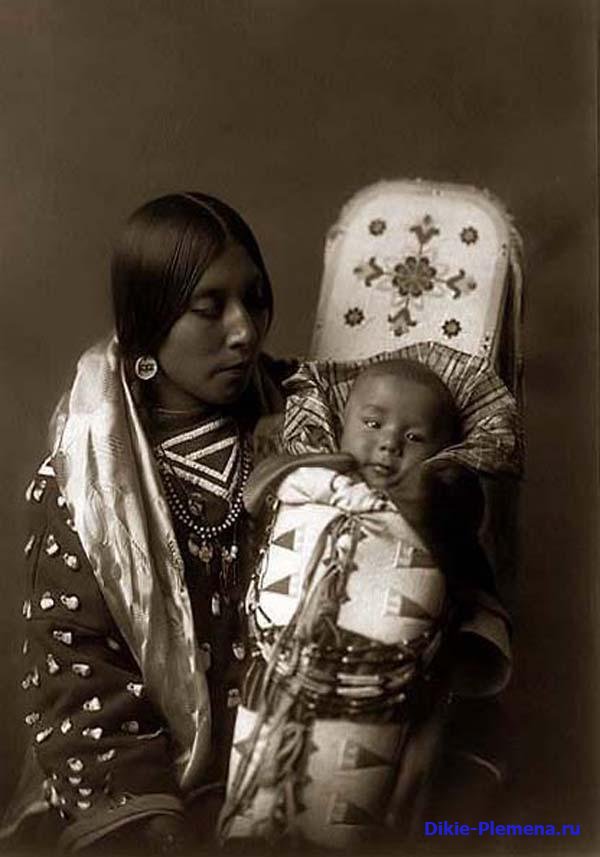 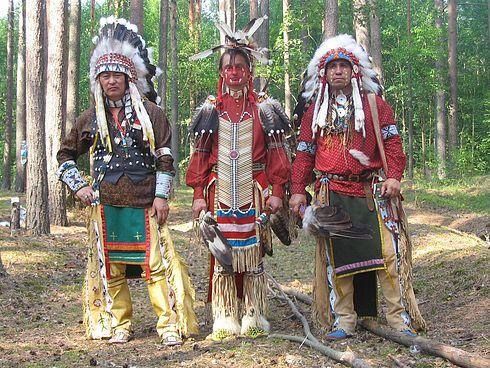